Digestáty: druhotné využití odpadů v zemědělství
Martin Váňa
Nakládání s odpady
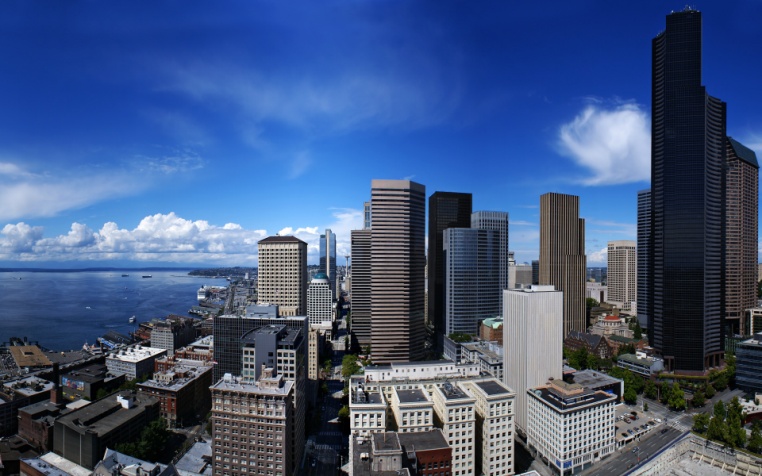 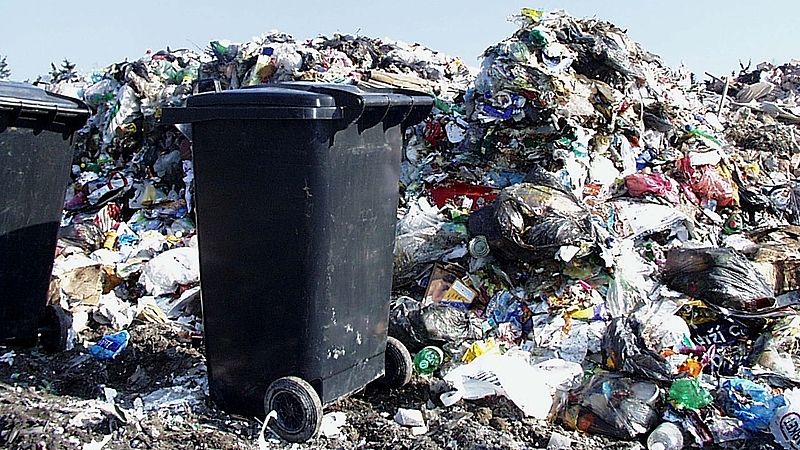 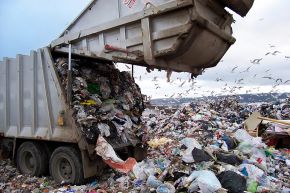 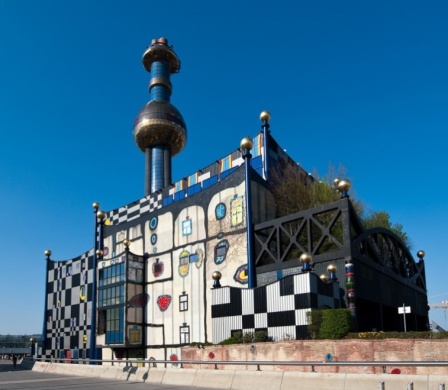 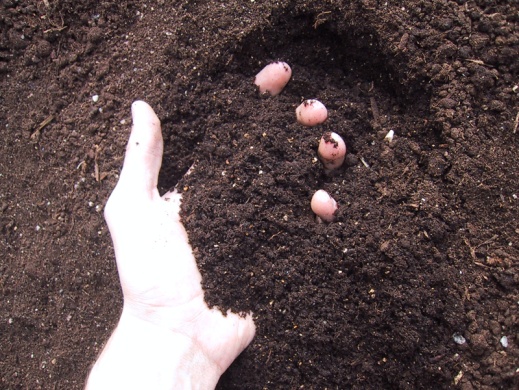 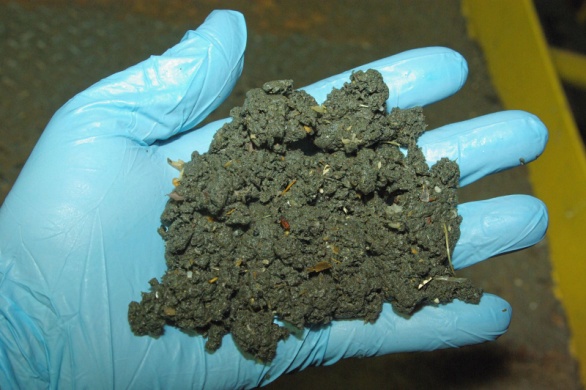 [Speaker Notes: Se vzrůstající náročností na pohodlí každého z nás a zlepšující se ekonomickou situací, vrůstá i množství odpadu které každý z nás produkuje. Jsou různé možnosti jak se odpadu zbavit. 
Je jej možné skládkovat, spalovat nebo snížit jeho množství recyklací a o biodegradabilní složku. Tu lze využít pro tvorbu kompostu nebo v bioplynové stanici, kde je primárním produktem el. energie teplo a odpad, který lze využít také jako hnojivo.]
Tvorba komunálního odpadu v ČR a střední Evropě na osobu v kg/rok
Mapa bioplynových stanic v ČR
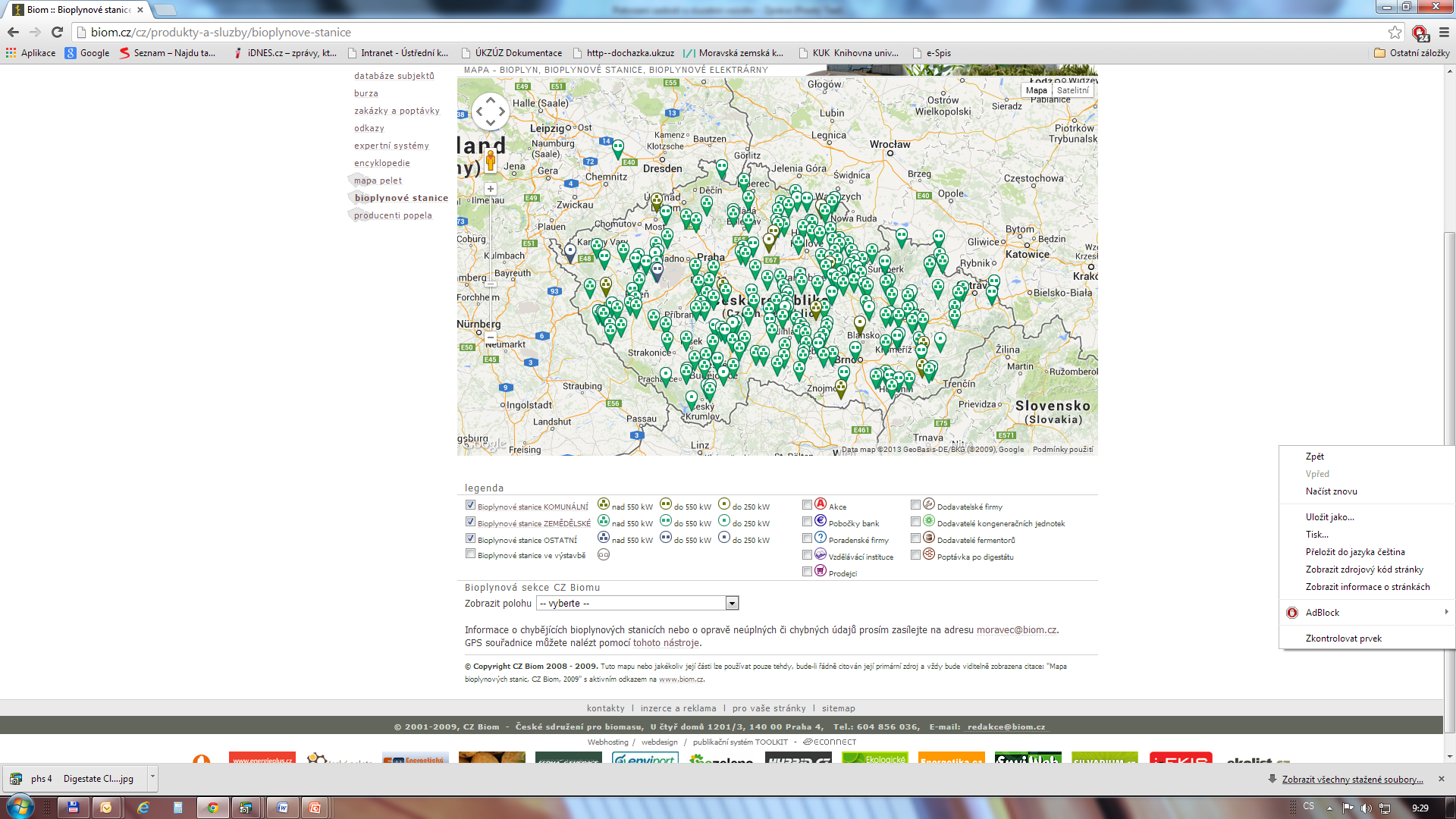 Mapa bioplynových stanic, CZ Biom, 2009
[Speaker Notes: V České Republice je celkem postaveno 220 BPS. Z toho je 205 zemědělských BPS a 15 komunálních BPS. V následující letech by se mělo postavit ještě dalších 50 BPS.
BPS představují nové a stabilní příjmy za ekologickou energii pro zemědělce, zároveň však sebou přináší celou řadu nových otázek včetně využití zbytku po anaerobní digestaci.
Digestát - zbytek po fermentačním procesu, vznikající anaerobní fermentací při výrobě bioplynu v bioplynových stanicích]
Bioplynová stanice
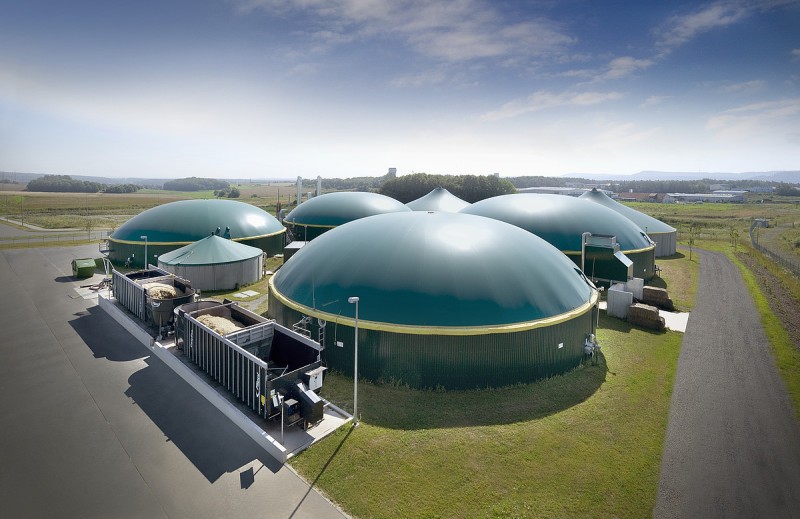 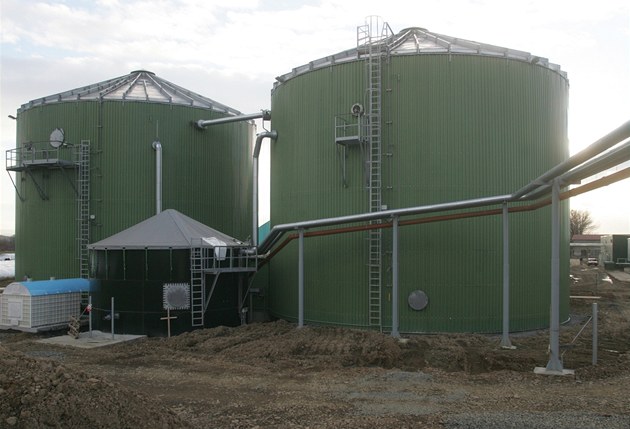 Vstupní suroviny 
– siláže z kukuřice, pícnin nebo energetických rostlin
– hnůj, kejda
– čistírenské kaly 
– jateční nebo kuchyňské odpady
– vedlejší živočišné produkty …
[Speaker Notes: Z agrochemického hlediska se jeví jako zásadní problém malé množství lehce rozložitelných organických látek v digestátu. Během fermentace klesá obsah lehce rozložitelných organických frakcí na polovinu, středně labilních o jednu pětinu. Organický uhlík se během digestace přemění z 24 až 80% na bioplyn.
Primární labilní organické látky přitom slouží jako zdroj energie pro mikroorganismy, které je dále přetvářejí v procesu mineralizace na rostlinám přístupné živiny a oxid uhličitý a pouze malá část je transformována do humusových látek. Přítomnost a kvalita organických látek tedy významně ovlivňuje půdní úrodnost. 
Při hnojení digestáty je proto nezbytné dodávat současně do půdy jiné kvalitní zdroje primárních organických látek – zaorání poskliňových zbytků, hnojení hnojem, komposty slámou a pěstování mezi plodin.]
Bioplynová stanice
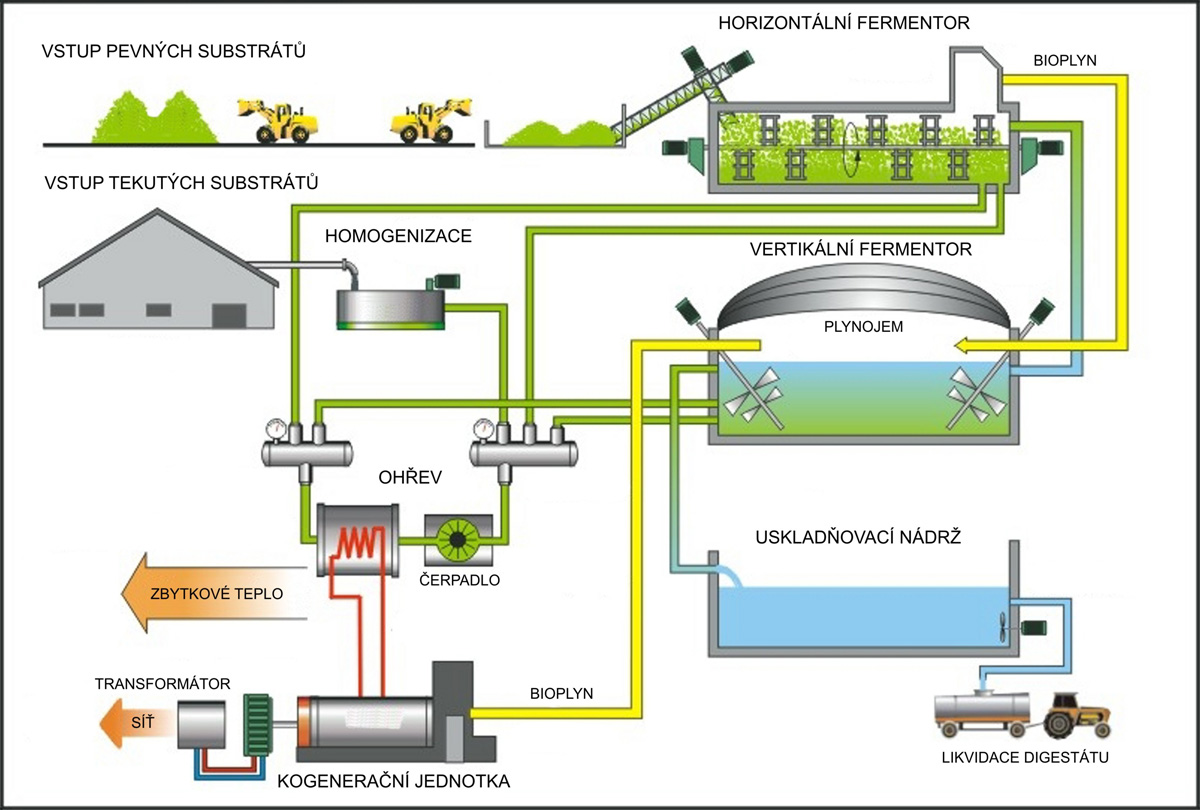 Využití digestátu
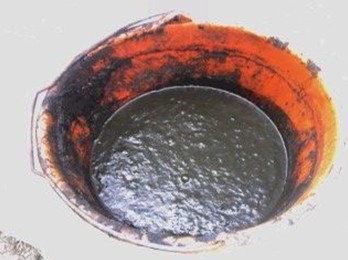 – návrat zpět do BPS
– hnojivo
– substrát pro pěstování rostlin
– přídavek do kompostu
– pelety
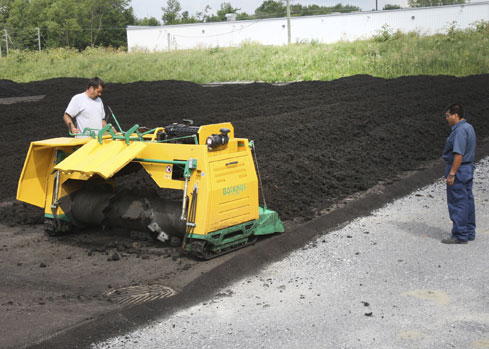 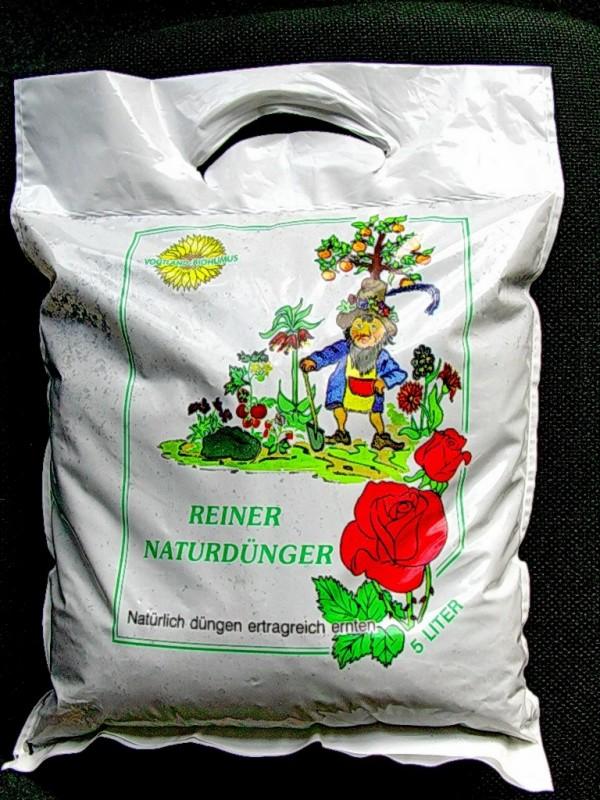 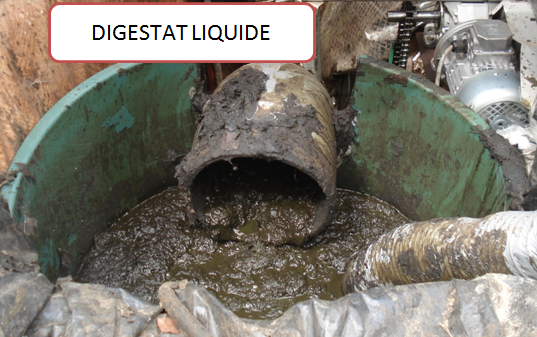 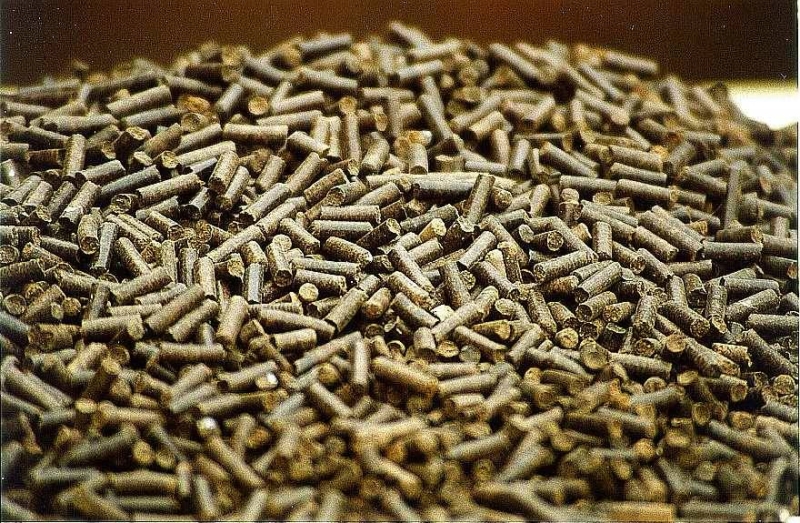 Podmínky použití digestátu
Vzorek digestátu musí splňovat limitní hodnoty rizikových 
prků uvedených v příloze č. 1, tabulka č. 2 vyhlášky 
č. 474/2000 Sb., o stanovení požadavků na hnojiva, ve 
znění pozdějších předpisů
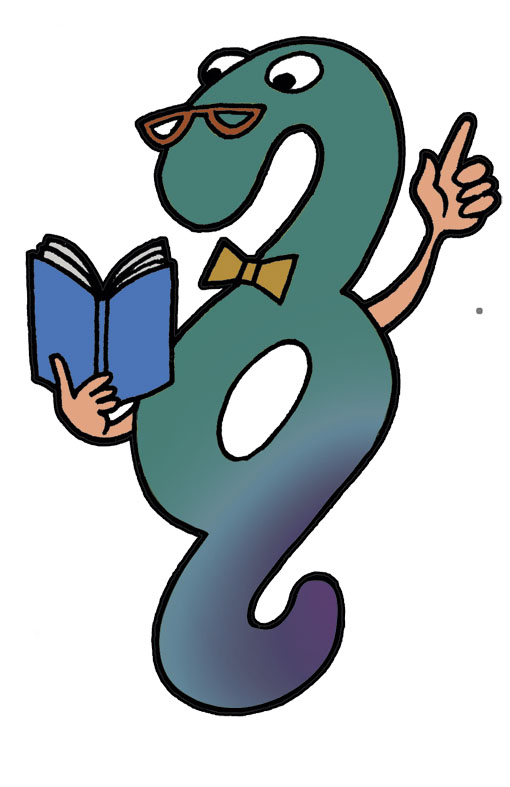 Nároky plodin na živiny
Nároky plodin na živiny
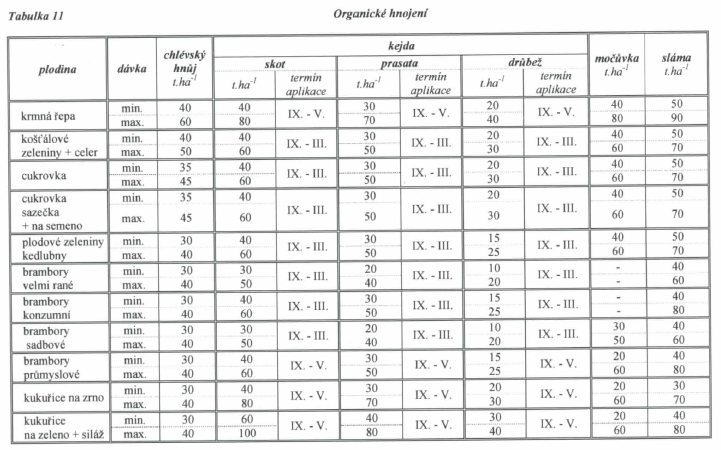 Nároky plodin na živiny
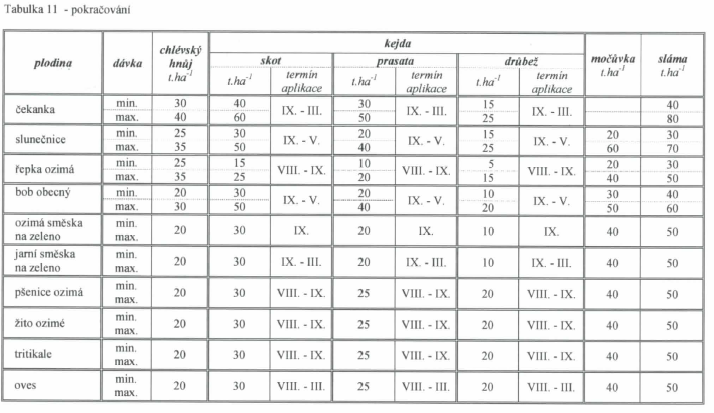 Testy ekotoxicity
Praktické výstupy
Digestát I (obsah čistírenských kalů)

 Digestát II (obsah vedlejších živočišných produktů)

 Prasečí kejda
Praktické výstupy
transformace uhlíku

 krátkodobá nitrifikační aktivita (SNA)

 reprodukční test s roupicemi

 reprodukční test s chvostoskoky
Praktické výstupy
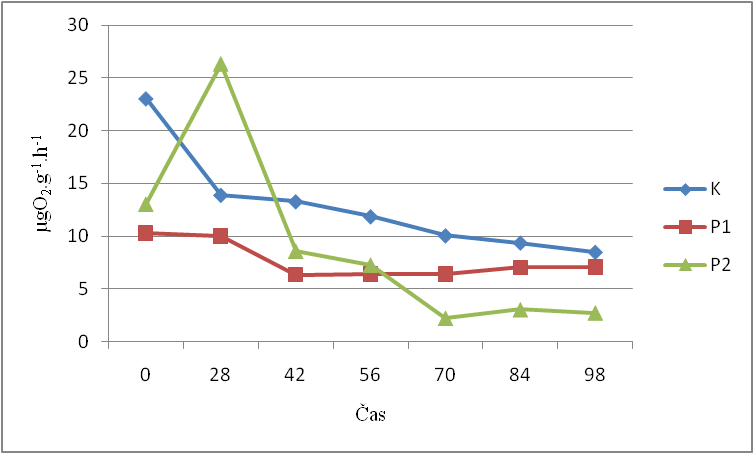 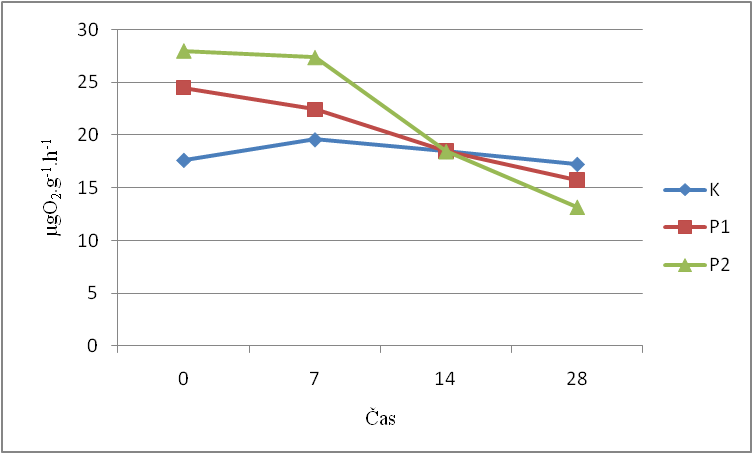 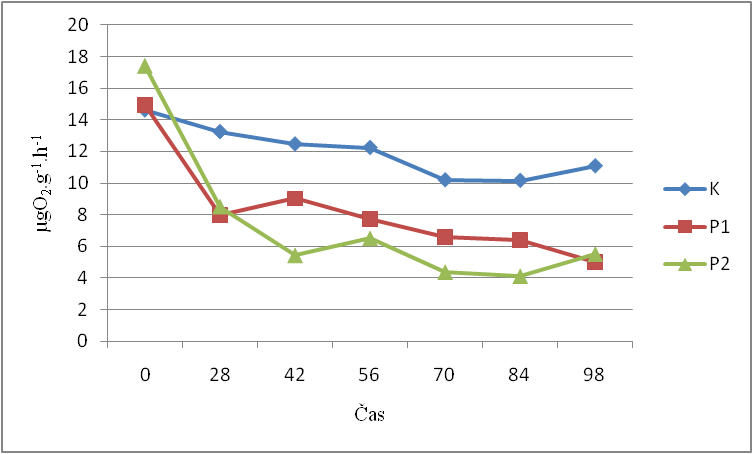 Kejda

Digestát I

Digestát II
Praktické výstupy
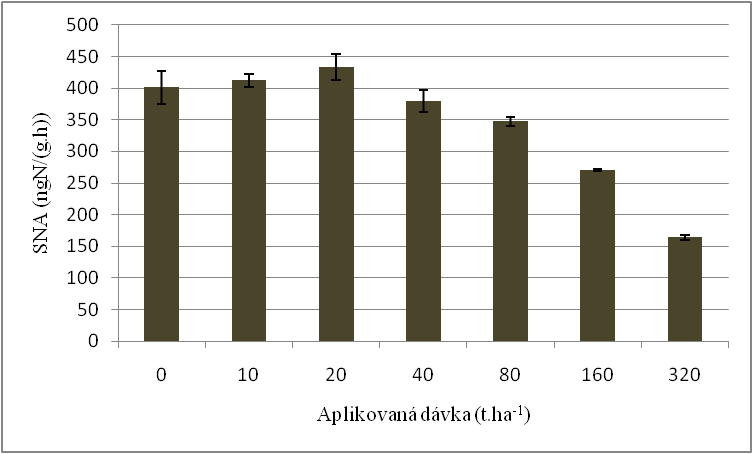 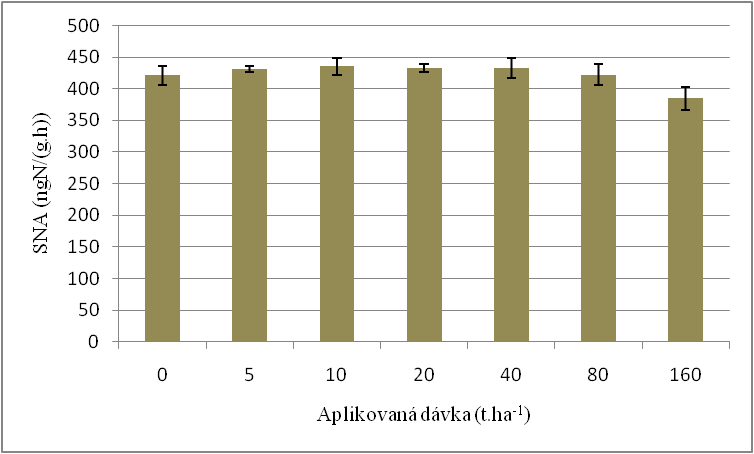 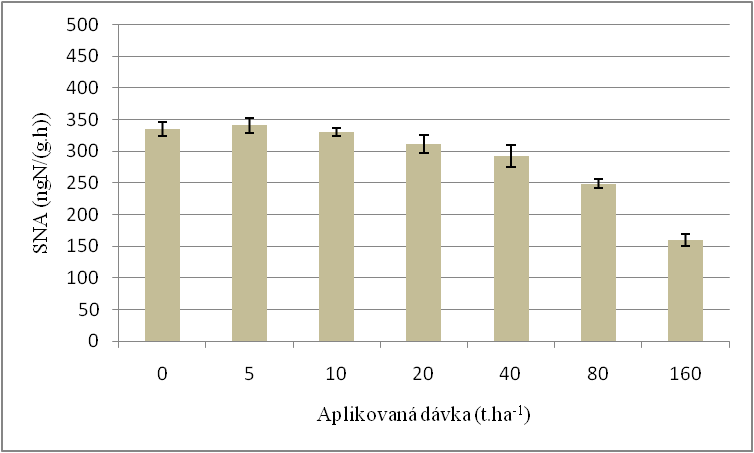 Kejda

Digestát I

Digestát II
Praktické výstupy
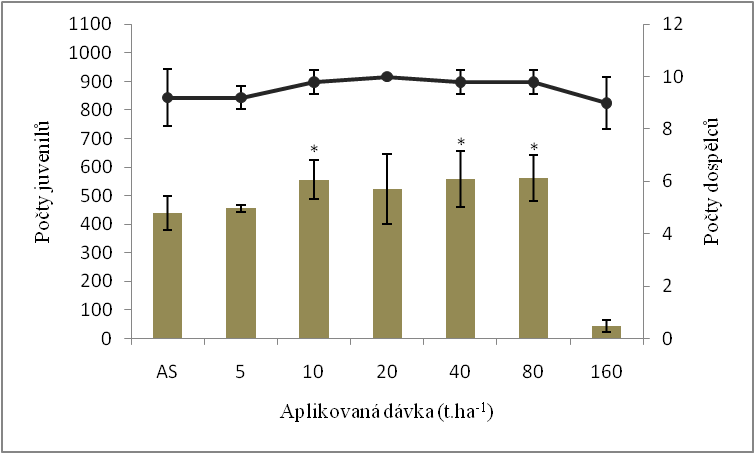 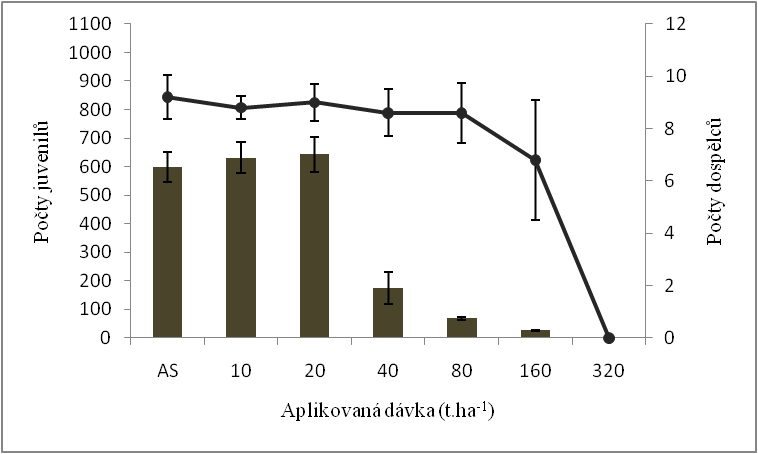 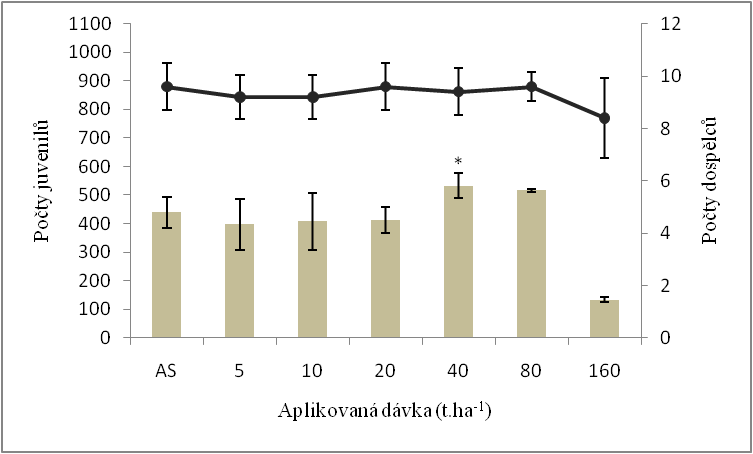 Kejda

Digestát I

Digestát II
Praktické výstupy
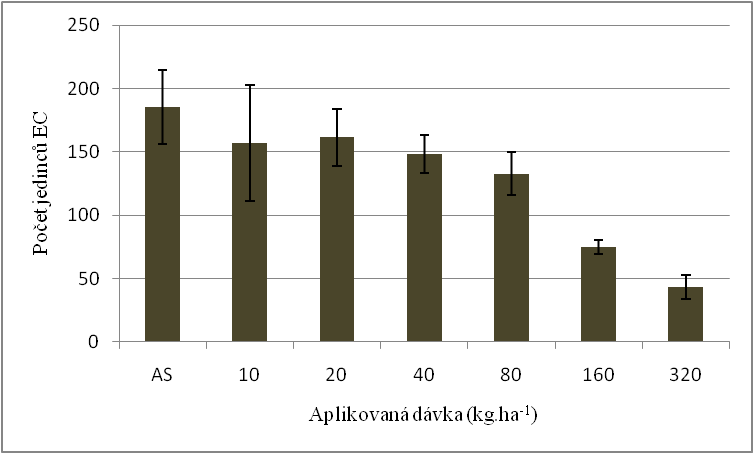 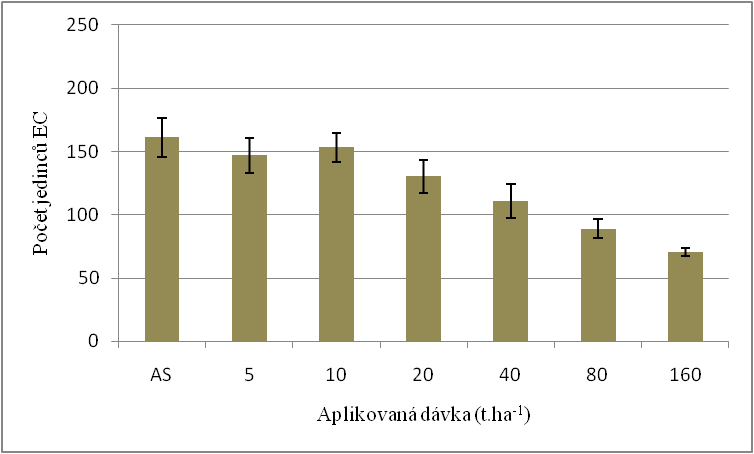 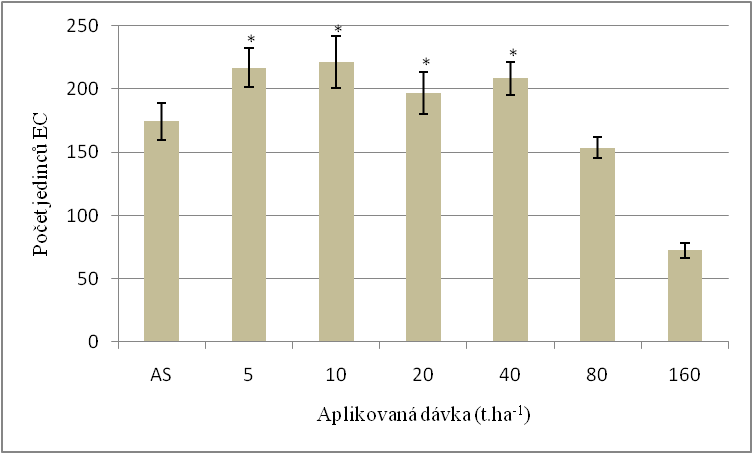 Kejda

Digestát I

Digestát II
Praktické výstupy
Doporučená aplikační dávka

Digestát I    40 t.ha-1 
Digestát II   40 t.ha-1 
Kejda           80 t.ha-1
Děkuji za pozornost